朝陽科技大學107學年度第2學期應屆畢業生畢業資格審核注意事項　　 　資訊與通訊系
適用104學年度課程規劃表（進四）
[Speaker Notes: 此範本可作為群組設定中簡報訓練教材的起始檔案。

章節
在投影片上按一下右鍵以新增章節。 章節可協助您組織投影片，或簡化多個作者之間的共同作業。

備忘稿
使用 [備忘稿] 章節記錄交付備忘稿，或提供其他詳細資料給對象。 於簡報期間在 [簡報檢視] 中檢視這些備忘稿。 
請記住字型大小 (對於協助工具、可見度、影片拍攝及線上生產非常重要)

協調的色彩 
請特別注意圖形、圖表及文字方塊。 
考慮出席者將以黑白或 灰階列印。執行測試列印，以確保在進行純黑白及 灰階列印時色彩正確。

圖形、表格和圖表
保持簡單: 如果可能，使用一致而不令人分心的樣式和色彩。
所有圖表和表格都加上標籤。]
一、應屆畢業生規定：
應屆畢業生規定：
　
　

未修足學期數，但學分已修足欲畢業者，須依學則第54條規定申請提前1學期業，審核通過者始得畢業。
申請提前畢業，請依「本校行事曆」規定時間辦理，約為期中考後1週內申請。
2
二、畢業自審：
畢業應修科目及學分數，係依入學時之課程規劃表修習。
至【學生資訊系統＼畢業審核自審】自我審核各應修類別是否有漏修。
「畢業審核自審」自三上起，即可自行上網查看。
校訂必修及專業必修，若為重補修課會對應至「自由選修」頁籤，請先與通識中心老師或系辦助教確認後，再於〔自審異動〕註記即可。
自審異動後，須經系辦助教確認並審核通過後，才會對應至正確的位置。
3
三、資通系（四進）畢業資格應修學分數：◎適用課規：104學年度入學適用
※畢業自審：請至【學生資訊系統\畢業審核自審】先進行自審作業。
4
[Speaker Notes: 提供簡報的簡短概觀。 描描述簡報的主要焦點與其重要性。
介紹每個主要主題。
為了幫助簡報對象掌握簡報重點，您 可以 在整個簡報期間重複此概觀投影片，反白顯示您接下來要討論的特定主題。]
四、資通系（四進）畢業資格審查項目：
全校性規定：
(一)「第二外語」為進修部四技二年級校訂語文必修課程，語言中心開設不同外國語種課程，學生於當學期課程時段擇一語種修習，外國語種課程以當學年度實際開課為主。
(二)修習通過語言中心開設之「菁英英文I」、「菁英英文II」校訂選修課程，可以分別替代通識英文必修課程(含應英系)，詳細課程內容及替代方式請參閱語言中心網站。
5
五、資通系（四進）畢業資格：注意事項－1：
非學年度課程，同一科目名稱重複修習，第2門不得認列為畢業學分，如：
　選項體育選修2次籃球課，第2次修習的籃球不得列計至　
畢業學分中，須再補修1門非籃球課之選項體育。

專業必修課程務必修習系上開設之課程，延修等因素經系主任同意，始得修習系上規定之相近課程替代。
6
六、畢業自審及證照門檻查詢：
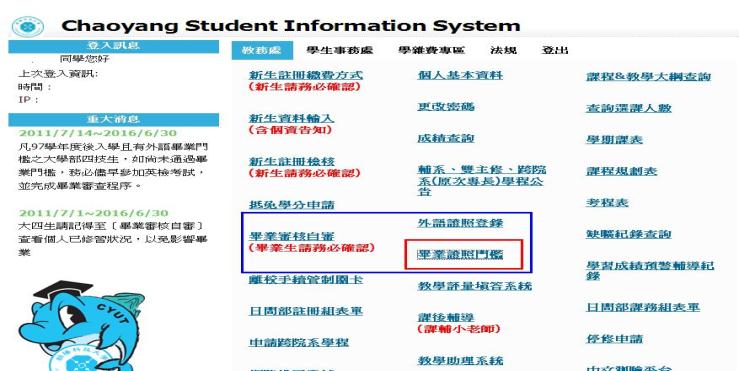 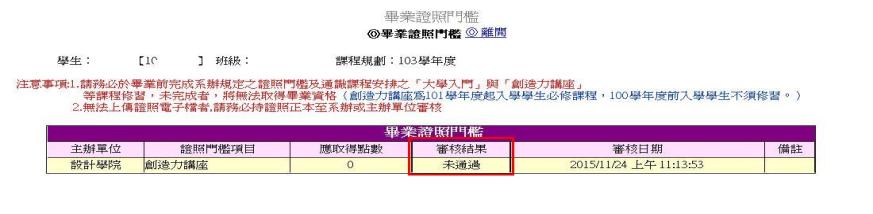 7
七、畢業資格審查流程及時程-1：
8
六、畢業資格審查流程及時程-2：
9
Q&A是否仍有問題?請先上網查看【畢業生專區】資訊.『各系畢業資格審核注意事項』
10
洽詢單位
學校電話：(04)2332-3000
專業必修、專業選修及自由選修之認列，請先洽資通系辦助教確認（分機7243）。

通識課程，請洽通識中心(學院)老師（分機7246）

畢業資格審查系統問題(如已修科目未出現等)：
　 日間部學生請洽註冊組（分機4012~4016）
　 進修部學生請洽進修教學組（分機4652~4654）
11